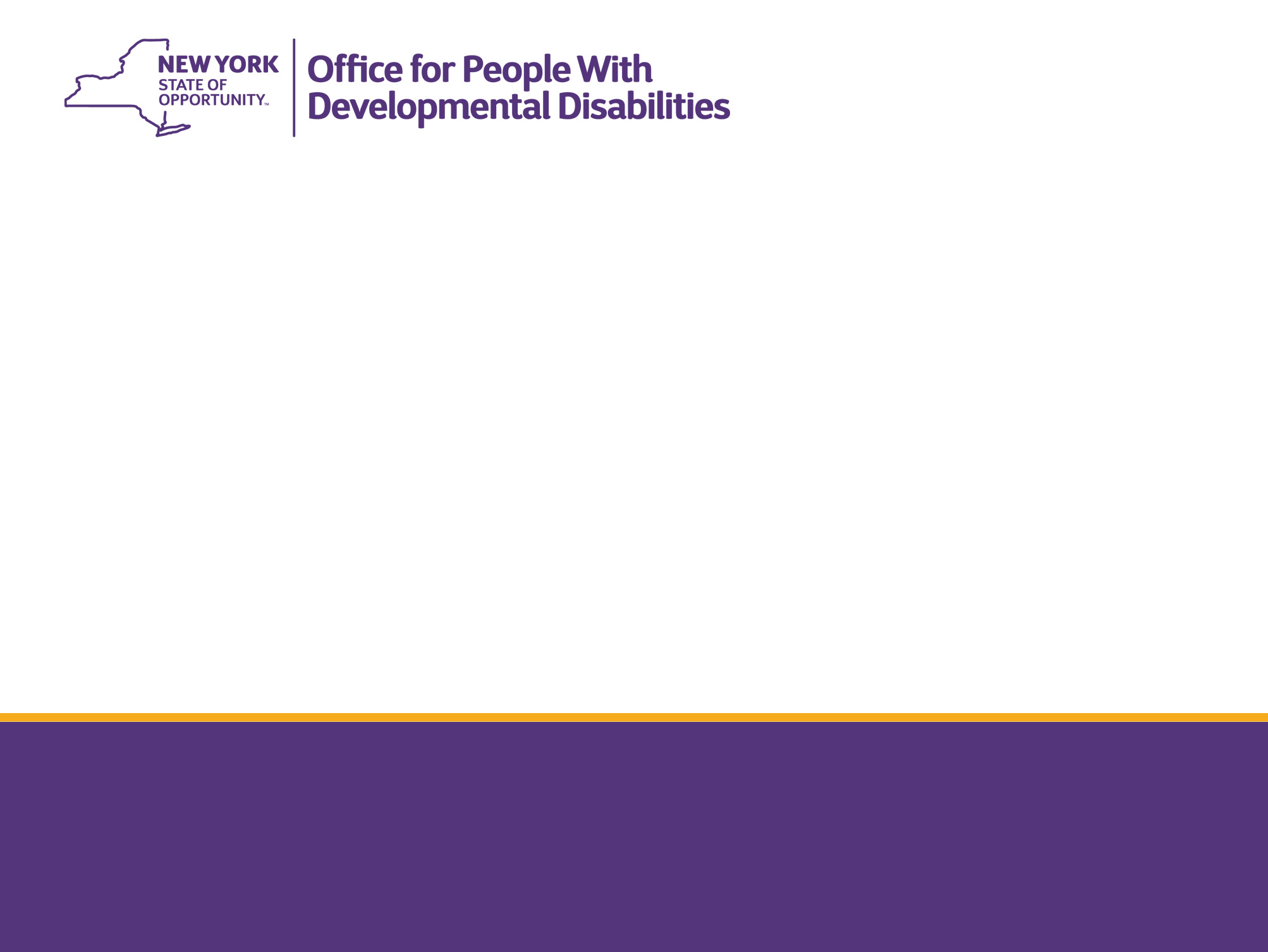 NY STARTSystemic, Therapeutic, Assessment, Resources, and Treatment
January 2016
2
A Changing System of Care
Developmental Center closures require effective community based support models; there is increasing pressure on emergency department usage and inpatient settings for people with I/DD in behavioral health crisis.

People with I/DD often require increased staffing, are often difficult to diagnose and effectively engage in the milieu, and often have both longer lengths of stay and increased recidivism than the average person accessing acute behavioral health services. 

At any point in time there are approximately 50 people with I/DD in acute inpatient settings who are identified as stable yet who have no place identified for appropriate long term supports and services.
3
System Challenges
Statewide there is a high utilization of ED use for behavioral health challenges for people with I/DD;

4700 people, 5% of I/DD population annually use EDs for psychiatric symptoms with most presenting more than once;

1% of I/DD population uses inpatient settings yet 25% of total Medicaid expenditures for Mental Health services were on inpatient care. This represents a high resource utilization while hospitalized and longer lengths of stay.
4
Proposed Solution
OPWDD has begun implementation of START, a statewide crisis prevention and response model, which is focused on ensuring effective treatment and reducing dependency on higher levels of service. 

START is a National, Evidence Informed Model  that has demonstrated effectiveness and focuses on capacity building for the system.
5
NY START Mission
NY START increases community capacity to provide an integrated response to people with intellectual/developmental disabilities and behavioral health needs, as well as their families and those who provide support. This occurs through cross systems relationships, training, education, and crisis prevention and response in order to enhance opportunities for healthy, successful and richer lives.
6
NY START: Implementation Status in Region 1Western/Finger Lakes
NY START Region 1:
Chemung ARC, with its associated partners, is implementing the NY START program across all 17 counties of Region 1.
One START Clinical Team with two sub-teams.  One sub-team is located in Erie County (Western) and the other is located in Ontario County (Eastern)
The team is actively taking referrals and delivering crisis supports as well as in-home supports.
A Therapeutic Resource Center property has been identified in the central part of the region and a work plan is being developed.

To make a referral or inquire about services in Region 1 call: 
                               1-844-56(START)
7
NY START: Implementation Status in Region 3Capital District, Hudson Valley, & Taconic
NY START Region 3:
Region 3 team is a State Employee team
Region 3 START Clinical Team has 3 sub-teams located in Taconic,  Hudson Valley, and  Capital District.
A Therapeutic Resource Center property has been identified in the Taconic region and a feasibility study is being completed by DASNY.

To make a referral or inquire about services in Region 3 call: 1-844-START80
8
NY START: Implementation Status in Region 4 NYC
Two START teams will be implemented in NYC.
Team 1 will operate in Brooklyn and Staten Island.
Team 2 will operate in Bronx, Manhattan and Queens.
Each START clinical team will be overseen by a START Director, Assistant Director and Clinical Director.
9
NY START: Implementation Status in Region 5 Long Island
Formal service analysis and program design is underway for Region 5 and a Request for Application will be released in the near future.
The Service Analysis Report completed by the University of New Hampshire Center for Start Services can be found at: http://www.opwdd.ny.gov/node/6178
10
NY START: Implementation Status in Region 2 Central New York
A Service Analysis of Region 2 is expected to begin in early 2017.
11
Core START Elements
START elements are implemented overtime as the teams become fully operational.  Elements include:

Data driven, evidence-informed person-centered practices and outcome measures;
Implementation of multi-level cross system linkages (local, statewide, national) by trained START Coordinators;
Consultation, assessment and service evaluation to augment the existing system of support;
In-home therapeutic supports (ages 6 – adult)
12
Core START Elements
Site Based Therapeutic Resource Centers (ages 21+) for planned and emergency use; 
Crisis support 24 hours/7 days a week;
Team response time, 2-3 hours;
Clinical education teams, online training forums, family support and education.
13
Developing Capacity and Partnership in the START Network
Linkage Agreements help to:

Establish cross systems collaborative framework and define expectations.

Improve outpatient supports, community partnerships, and treatment outcomes.
 
Decrease the need for hospitalization and/or the loss of community placement.
14
Developing Capacity and Partnership
Advisory Council
	The advisory council is made up of a group of regional community stakeholders who will meet at least quarterly to review the START program’s development and functioning while representing the needs and values of the community and service recipients.
15
START Services
Assessment
Outreach
Plan Development
Consultation Services
Clinical Education Team (CET)
Community Education
16
NY START OPWDD Regional Office Liaisons
Each OPWDD Regional Office has a NY START liaison.
A listing of the liaisons can be found at: http://www.opwdd.ny.gov/ny-start/regional-start-liaisons-contact-list.
In the regions of the state that have START teams the team can be contacted directly to inquire specifically about that program or to make a referral.
NY START SIRS* DATA
*START Information Reporting System
Early Service Outcome Information
November 30, 2015
18
NY START
*Accepted – Individual accepted for START services and receiving services.
19
Youth and Adult
20
Reduction in Psychiatric Hospital & ED Use: 2014-2015
21
Community Training
In addition to the services to individuals, both NY START programs provide training and other services to build community capacity.  The following table shows trainings provided by each region since program inception.
22
Intellectual/Developmental Disabilities and Delivery System Reform Incentive Payment (DSRIP) Program
In October 2015, Department of Health (DOH) and OPWDD recorded a webinar for the Performing Provider Systems (PPSs) to learn more about the I/DD Medicaid Members in NY State, and show opportunities for PPSs to work with this population towards the shared goal of improving the health of our members and decreasing avoidable emergency room utilization and hospitalizations. 

The webinar and materials can be accessed via the following links

the recorded webinar can be accessed at this address: 
https://www.youtube.com/watch?v=kC33ctozGKA&feature=youtu.be

The materials from the webinar can be accessed at this address:
http://www.health.ny.gov/health_care/medicaid/redesign/dsrip/docs/2015-11-04_opwdd_comb_webinar.pdf
23
Resources and Additional Information
Additional Information on the Center for START Services and NY START can be found on the OPWDD website at the following link:
http://www.opwdd.ny.gov/ny-start/home
 
Or on the Center for START Services website at the following link: 
http://www.centerforstartservices.org/